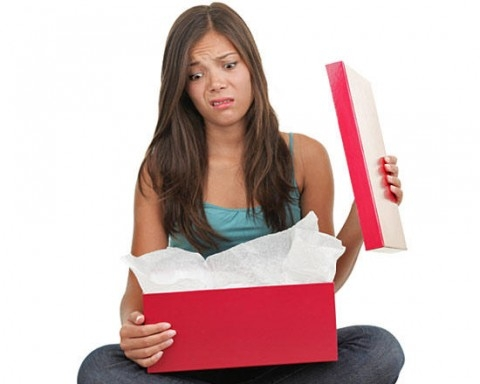 Can you think of a time when you waited and waited for something, and then when it arrived you were disappointed?
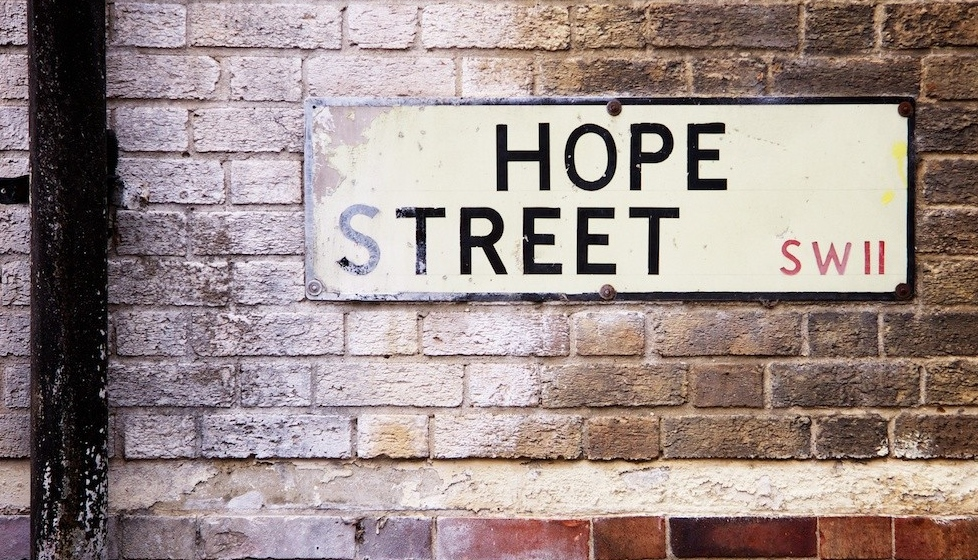 Waiting and Hoping
Luke 2.25-38
I hope…
[Speaker Notes: I hope to score the winning goal for England in the world cup 
I hope Crystal Palace will win the Premier league this year
I simply hope something better comes along soon
I hope for a better job, a more fulfilling life, that family rift to be healed, better health
I hope, I hope…
 
There are many things that we hope for and wait for.
Some almost certainly will never happen. Some if they do happen are likely to disappoint. Some hopes are vague and unfocused. Some are deep longings that we carry with us, and lift to God. 
 
We see two people with a very focused hope. Simeon and Anna waited.]
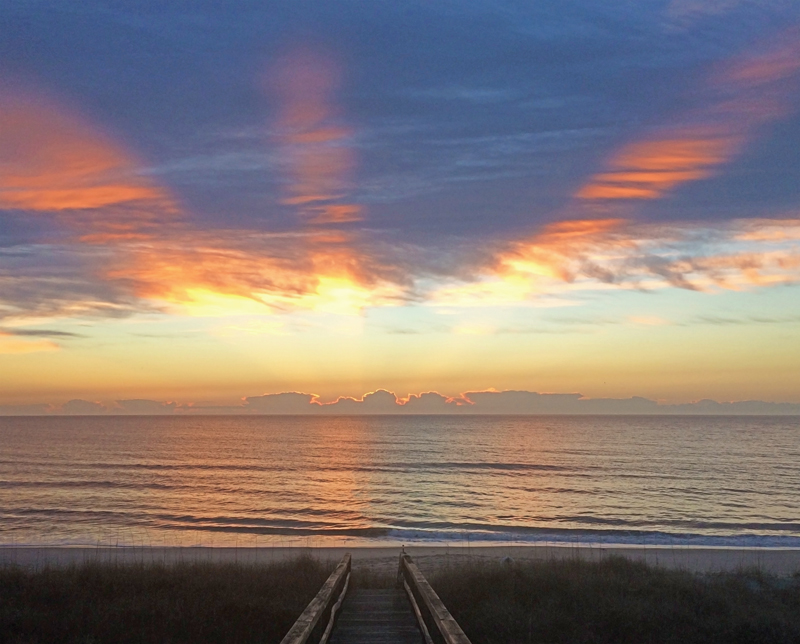 Jesus is worth waiting for
The Holy Spirit is active (vv26-27)
Simeon’s words show the ‘glory’ of Jesus (vv29-32)
[Speaker Notes: Jesus: worth waiting for
There are signs throughout our reading that God is at work in a powerful way. The presence and activity of the Holy Spirit, especially prompting Simeon. 
His words show how wonderful Jesus is. vv29-32
Salvation; revelation; for all; glory 
 
Revelation and glory carry the sense of a new dawn. Also, weight. 
Sword will pierce your own heart. Jesus came and died for his people that they might have life. Bow the knee to him as King.]
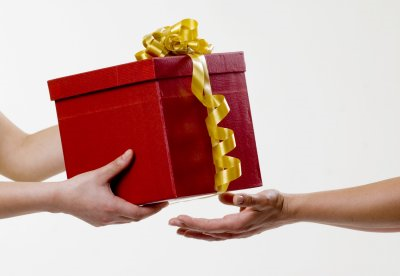 We don’t need to wait to receive Jesus!

Receive the greatest gift
[Speaker Notes: The gift has arrived, the promise is here. 
Open the gift]
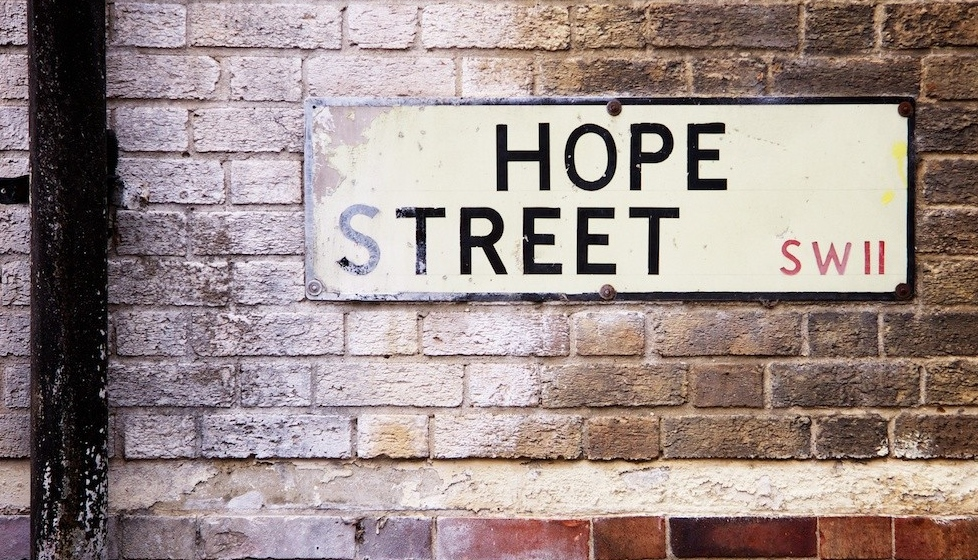 Hope and wait for the important things




If we put our hope in Jesus, and are committed to him, we will not be disappointed
[Speaker Notes: What are we waiting for? What are we hoping for? 
Focus on the things most important. Simeon and Anna were focused on Jesus and on playing their part in his plan. 
We sometimes lead very distracted lives, but they were focused on Christ. What are we committed to? A good question to ask as we move towards another new year. 
If we are committed to Jesus, we will not be disappointed. 
Romans 5
and perseverance, proven character; and proven character, hope; 5 and hope does not disappoint, because the love of God has been poured out within our hearts through the Holy Spirit who was given to us.]